CSCC43 Tutorial 42021 June 8
Slide Design from Slides Carnival
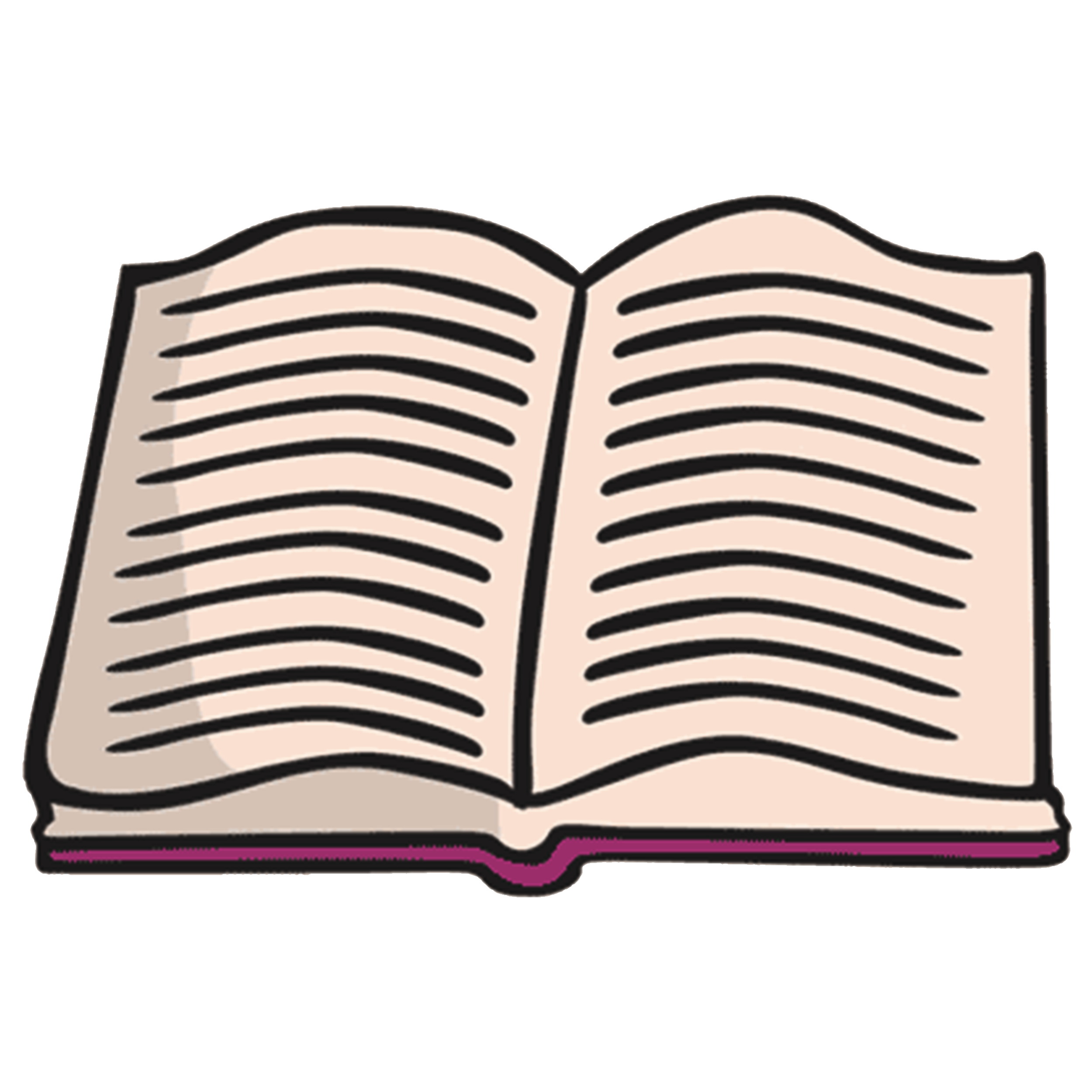 Assignment 1
Assignment 1 is out on Quercus.
Assignment 1 is due on TODAY on MarkUs.
You are allowed to work in pairs.
2
SQL + PostgreSQL
Structured Query Language, what fun!
3
Question 1
4
Question 2
Use a set operation to find all terms when Jepson and Suzuki were both teaching.
Include every occurrence of a term from the result of both operands.

 term
-------
 20089
 20081
 20081
(3 rows)
5
Question 3
Find the sID of students who have earned a grade of 85 or more in some course, or who have passed a course taught by Atwood.

 sid
-------
   157
 98000
 99132
 99999
(4 rows)
6
Question 4
Find all terms when csc369 was not offered.

 term
-------
 20081
 20089
(2 rows)
7
Question 5
Make a table with two columns: oID and results.
In the results column, report either “high” (if that offering had an average grade of 80 or higher), or “low” (if that offering had an average under 60). 
Offerings with an average in between will not be included.

 oid | results
-----+---------
  38 | high
  14 | low
   8 | high
   7 | high
   3 | high
  28 | high
  13 | high
  39 | high
  15 | low
   1 | high
(10 rows)
8
Thanks!
Any questions ?

You can find me at
ta.kthisiscvpv.com
charles.xu@mail.utoronto.ca
9